Signal from the Gravitational Wave BackgroundJoseph Simon et al.
National Aeronautics and Space Administration
Jet Propulsion Laboratory
California Institute of Technology
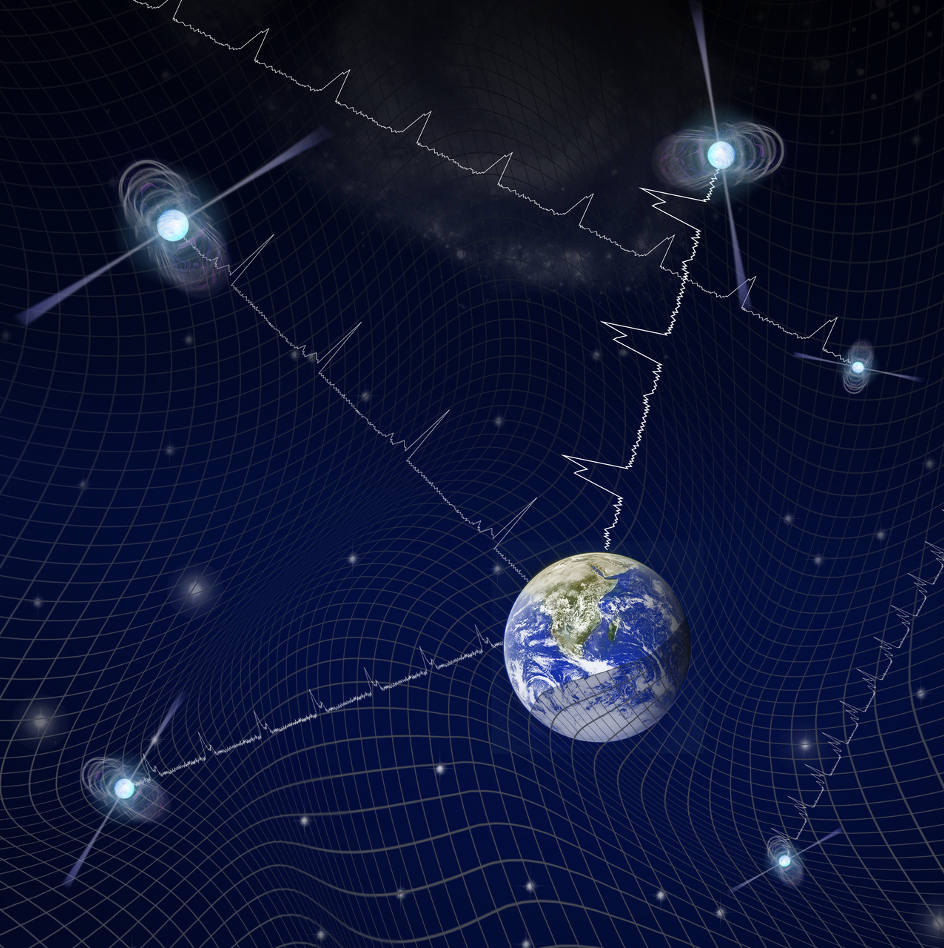 Science Question:  		         What is the population of gravitational wave-emitting supermassive black hole (SMBH) binaries resulting from mergers of galaxies?
Data & Results:  			             Over 12.5 years, 47 millisecond radio pulsars were observed.  The precise arrival times of the radio pulses were analyzed for contributions from gravitational wave signals produced by SMBH binaries with ~1 year orbital periods.   The analysis found strong evidence for a common signal in all pulse arrival times, consistent with a population of SMBH binaries emitting gravitational waves.
Significance:
The observations are consistent with, though not yet conclusive for, the expected signal from a population of SMBH binaries.  Additional data already exist to confirm this result, which will then constrain SMBH interactions and merger time scales.
Reproduced with permission from NANOGrav/T. Klein
Millisecond pulsars emit radio pulses with a stability that allows pulse arrival times to be predicted over decadal time scales.
A set of precisely timed millisecond pulsars is a gravitational wave detector, with ‘‘arms” formed from Earth-pulsar lines of sight.  Orbiting supermassive black holes produce gravitational waves that are detected by their distortions in the Earth-pulsar detector arms.
Arzoumanion, et al. (2020), ApJL 905, L34
https://doi.org/10.3847/2041-8213/abd401

This work was supported by JPL’s internal funding.
[Speaker Notes: You may add comments here to clarify the work or the results.]
National Aeronautics and Space Administration
Jet Propulsion Laboratory
California Institute of Technology
Corresponding author:			Secondary Contact:
    Dr. Joseph Simon			    Dr. Joseph Lazio 		
    University of Colorado, Boulder		    Chief Scientist for the Interplanetary Network Directorate
    200 Colorado Ave., Boulder, CO 80309 		    Jet Propulsion Laboratory 
    https://orcid.org/0000-0003-1407-6607		    M/S 67-201, 4800 Oak Grove Dr., Pasadena, CA 91109
    joe.simon@nanograv.org			    Joseph.Lazio@jpl.nasa.gov 	
		    
Citation:  
    “The NANOGrav 12.5-year Data Set: Search for an Isotropic Stochastic Gravitational-wave Background”
    Arzoumanion, Z., Baker, P.T., Blumer, H., et al. (2020), ApJL 905, L34
    https://doi.org/10.3847/2041-8213/abd401
      also see: 
    https://www.jpl.nasa.gov/news/gravitational-wave-search-finds-tantalizing-new-clue

Data Sources:  
    NANOGrav – the North American Nanohertz Observatory for Gravitational Waves
    Arecibo Observatory
    Green Bank Observatory (GBT)
    National Radio Astronomy Observatory (NRAO)

Technical Description of Figure:
    Millisecond pulsars emit radio pulses with a stability that allows pulse arrival times to be predicted over decadal time scales.
A set of precisely timed millisecond pulsars is a gravitational wave detector, with ”arms” formed from Earth-pulsar lines of sight.  Orbiting supermassive black holes (SMBH) produce nanohertz gravitational waves that are detected by their distortions in the Earth-pulsar detector arms.
Scientific significance, societal relevance, and relationships to future missions:  
    The observations are consistent with, though not yet conclusive for, the expected signal from a population of SMBH binaries.  Additional data already exist to confirm this result, which will then constrain SMBH interactions and merger time scales.  
Much of this work was led by a JPL postdoctoral researcher and built upon a foundation developed by previous Einstein Fellows.
Historical Note:
    The first such “pulsar timing array” was constructed by JPL researchers, but prior to the discovery of millisecond pulsars,             so it was not sensitive enough to detect gravitational waves from supermassive black hole binaries.